Technology Oversight Committee
Quarterly Report
October – December 2018
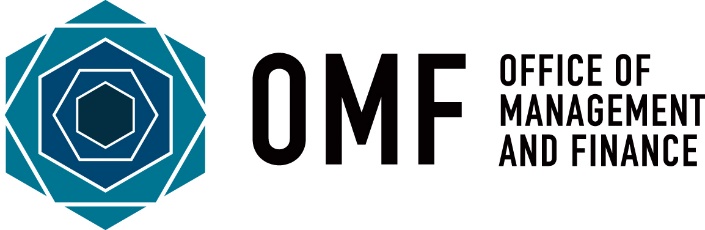 Project Name:	Portland Online Permitting System (POPS)
Bureau:	Bureau of Technology Services, Bureau of Development Services
Reporting Date:	17 December 2018
Project Name:	BFM Implementation
Bureau:	City Budget Office
Reporting Date:	17 December 2018